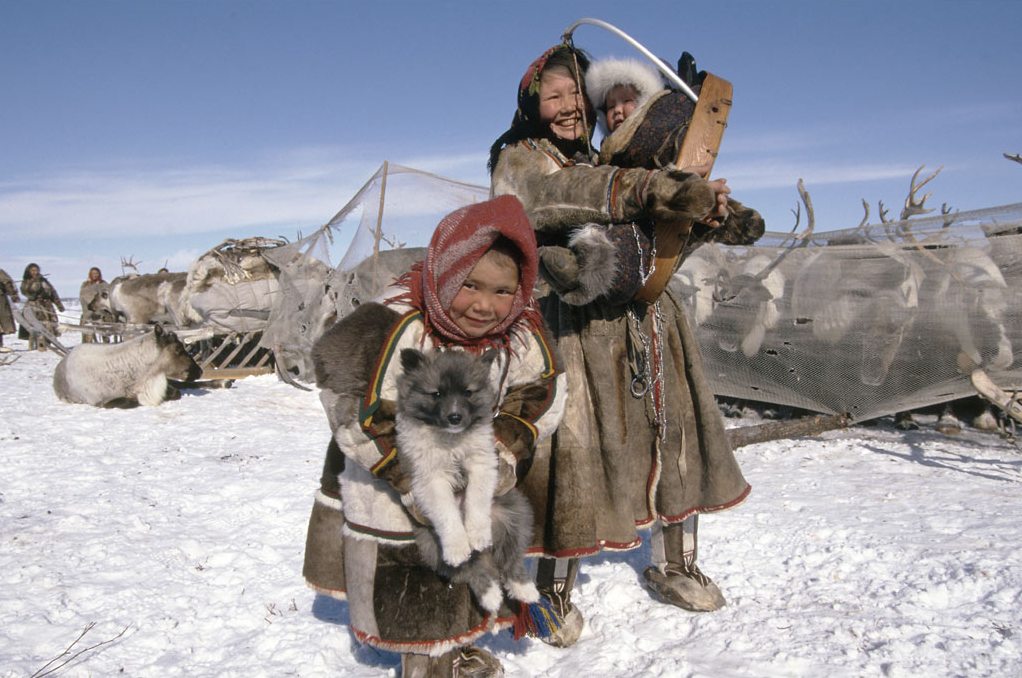 Značilnosti prebivalstva Severne Evrope
neugodne naravne razmere
najredkeje poseljen del Evrope
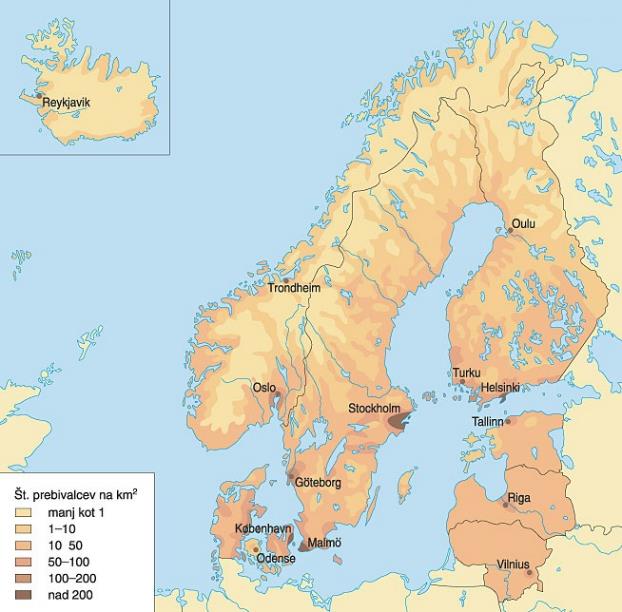 zmanjševanje gostote poselitve v smeri J-S
obala Norveške poseljena do Nordkappa
Skandinavci zaprti, zanesljivi, veliko svetlolasih
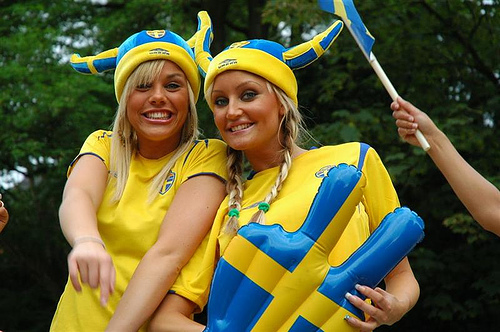 večina protestantske veroizpovedi
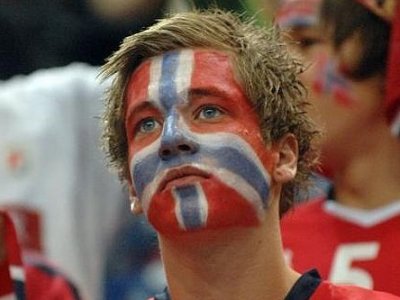 veliko priseljencev
visoka kulturna raven prebivalstva
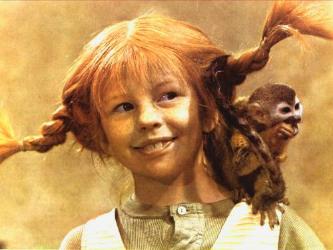 Islandija- največje število natisnjenih knjig na preb.
Stavkirke
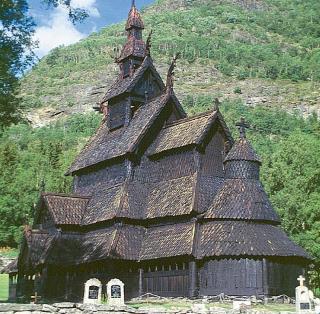 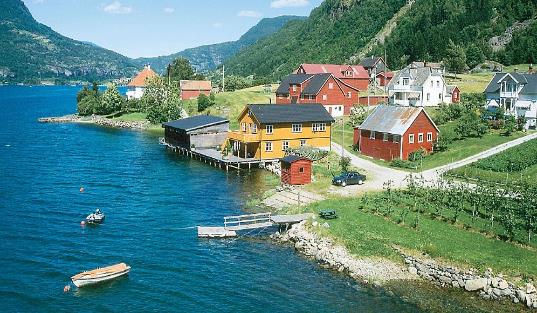 skromni kulturni spomeniki in stanovanjske hiše
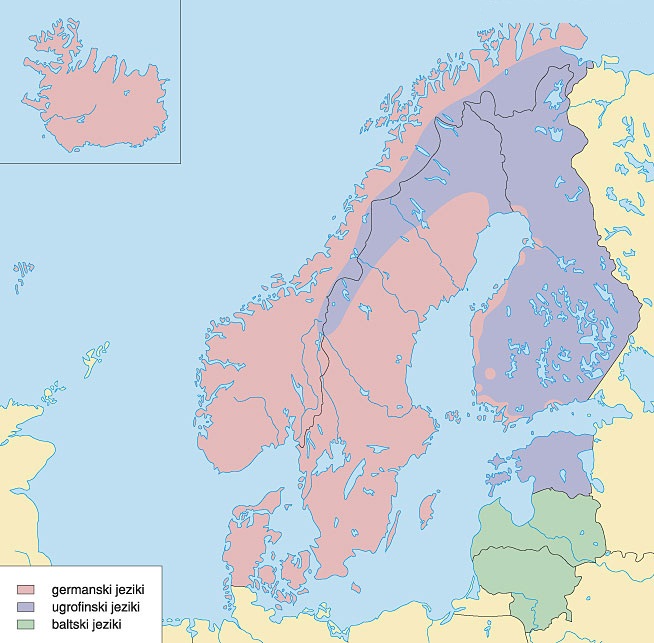 danščina, švedščina, norveščina, islandščina
finščina, estonščina, laponščina (samijski)
latvijski in litovski jezik
veliko slovanskega preb.
pribaltske države
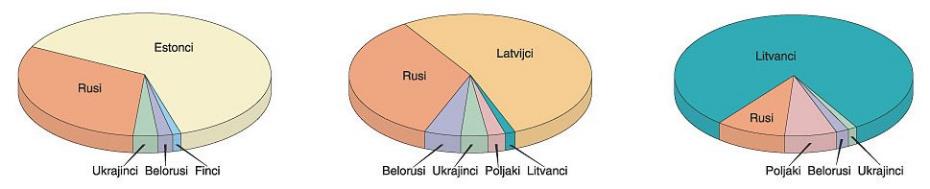 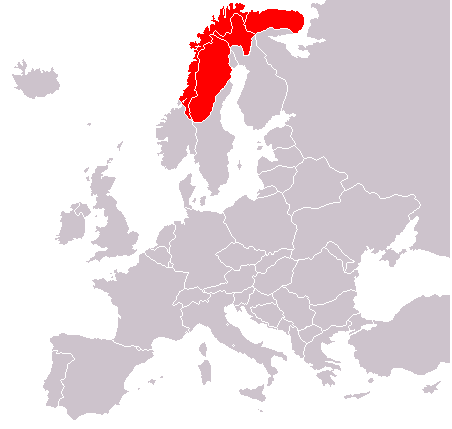 Sami (Laponci)
80.000
rejci severnih jelenov
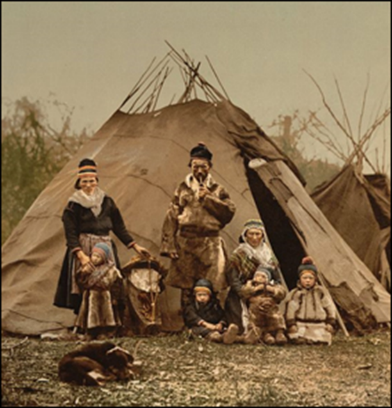 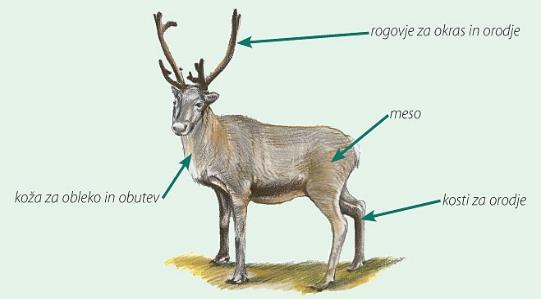 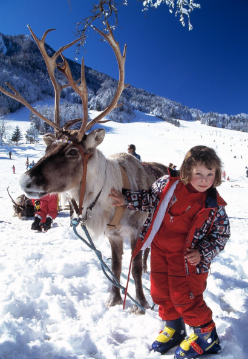 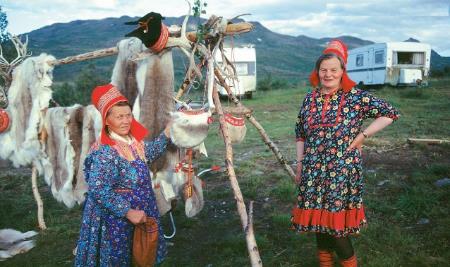 1. Značilna je redka poselitev. Gostota poselitve se od juga proti severu naglo zmanjšuje, izjema je norveška obala.
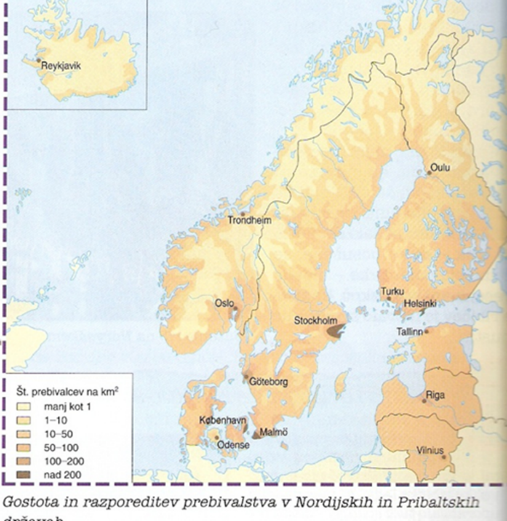 2. Največja mesta Severne Evrope so se razvila večinoma ob morju.
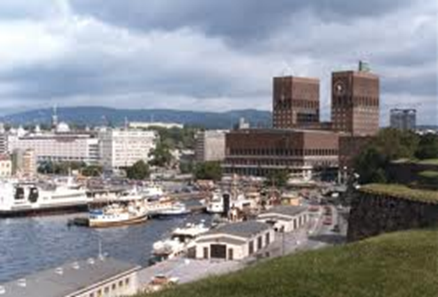 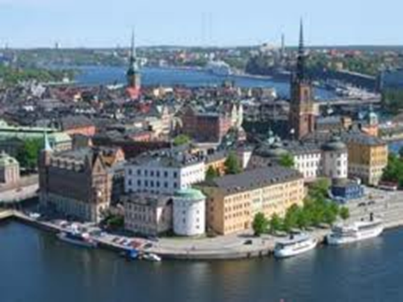 Oslo
Stockholm
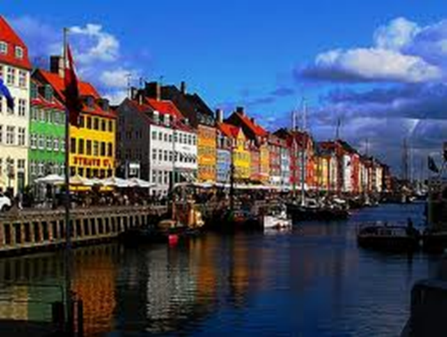 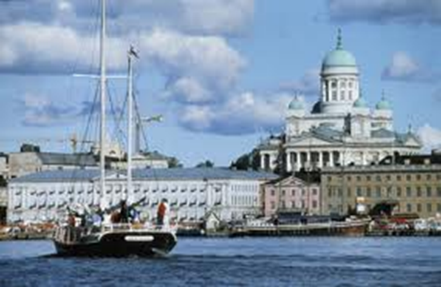 Helsinki
Kobenhavn
3. Prebivalstvo pripada različnim jezikovnim skupinam.
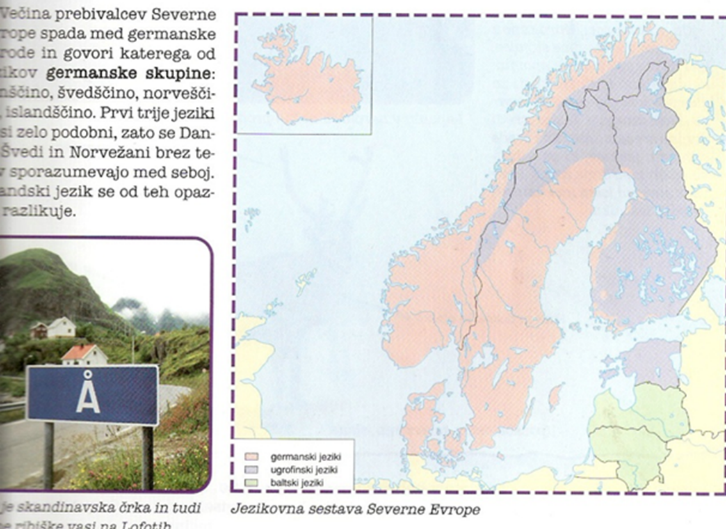 4. VEROIZPOVED- večinoma protestantska. Značilna je visoka kulturna raven prebivalstva.
5. Laponci – pastirsko ljudstvo evropskega severa.
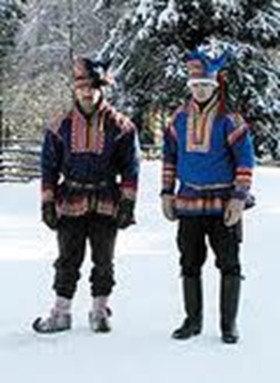 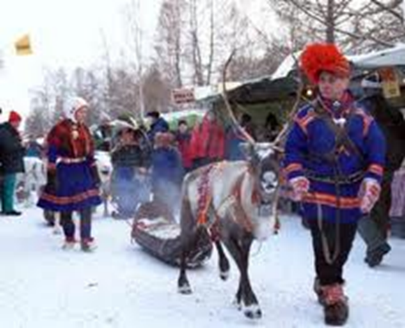 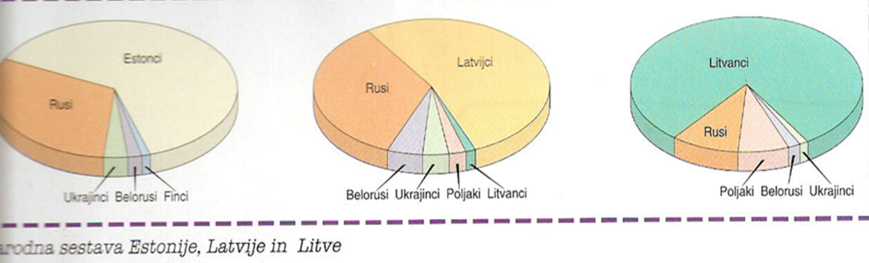 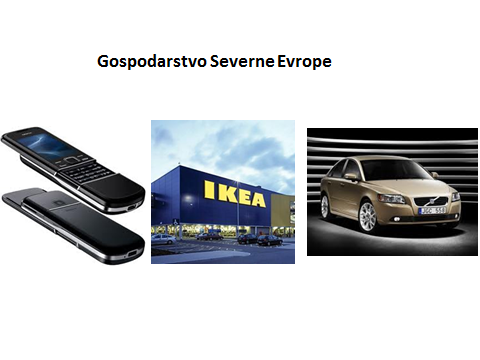 prevladujejo storitvene dejavnosti
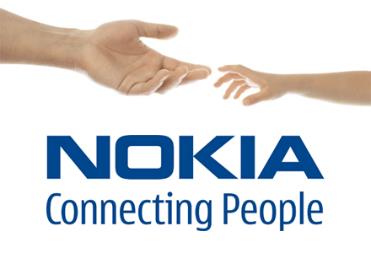 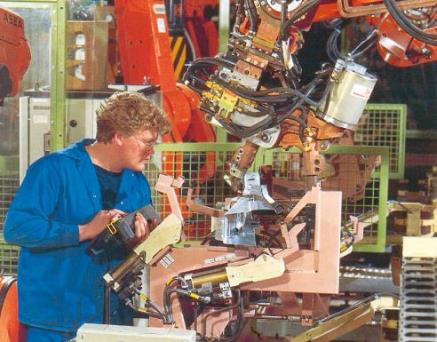 zelo razvita industrija, izdelki vrhunske kakovosti
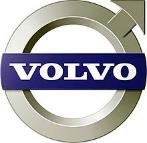 surovine iz uvoza, malo rudnega bogastva
Kiruna (Švedska)- železova ruda
velik delež gozda: Švedska (2/3), Finska (3/4)
največ lesnih izdelkov v Evropi
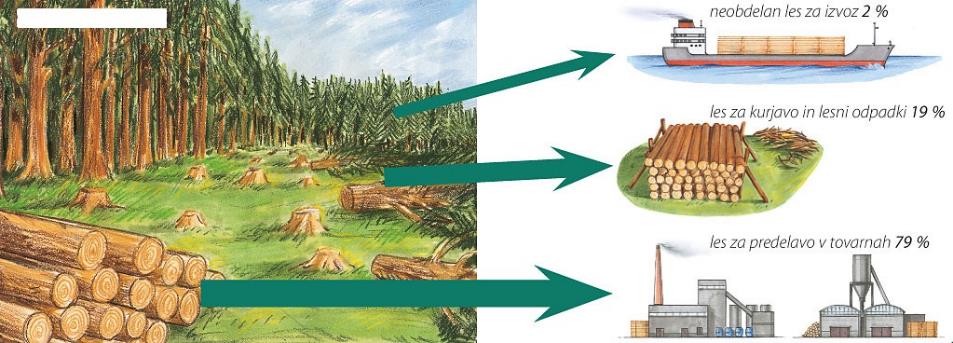 izrazita skrb za gozdove
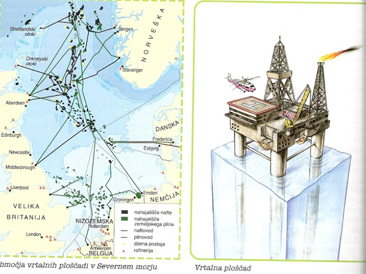 Norveška poleg VB največ naftnih črpališč v Severnem morju
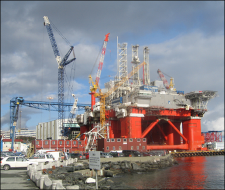 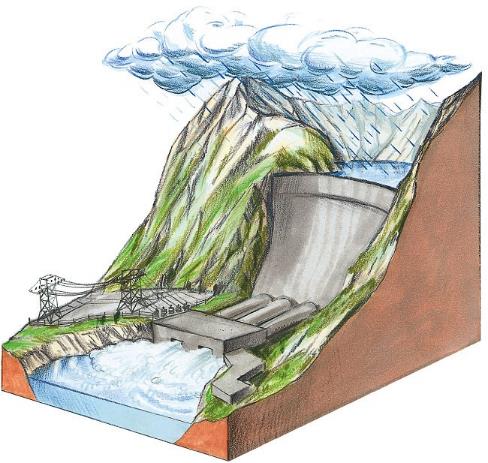 JZ obala Norveške- nafta, zemeljski plin
izkoriščanje vodne energije
1. Industrijski izdelki iz Severne Evrope so pojem za kakovost.
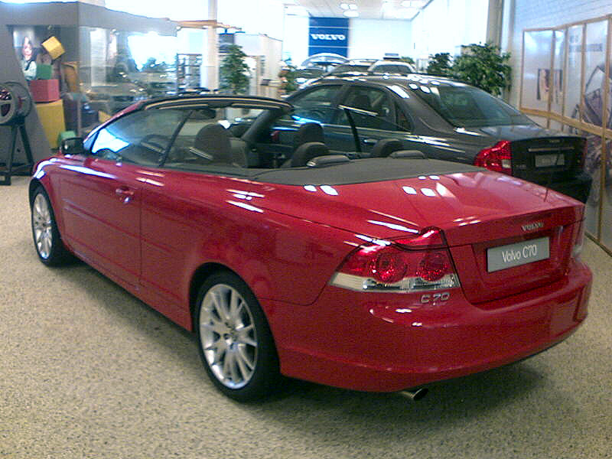 2. Največ prebivalstva živi od storitvenih dejavnosti in državnih služb.
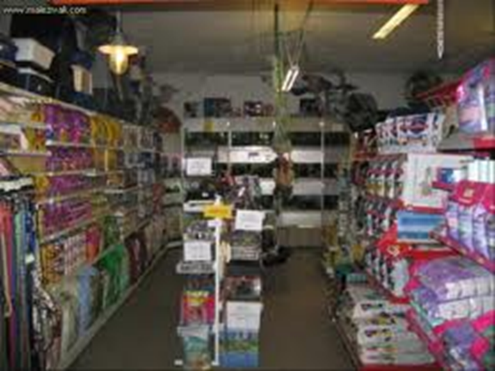 3. Gozdovi – veliko naravno bogastvo evropskega severa (pohištvena, papirna industrija…).
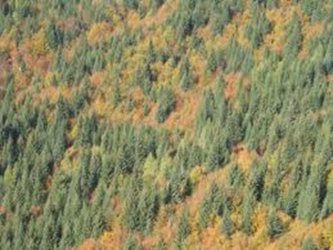 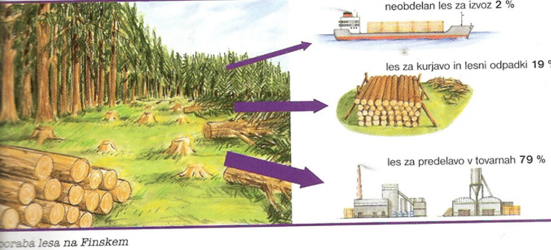 4. Norveška je največji izvoznik energije v Evropi (nafta, električna energija iz hidroelektrarn).
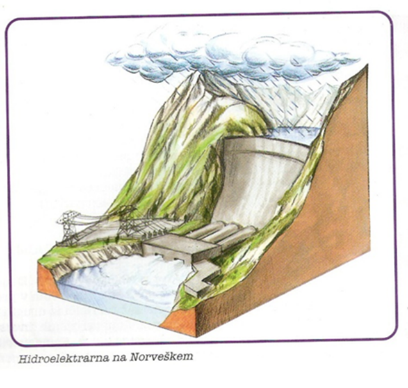 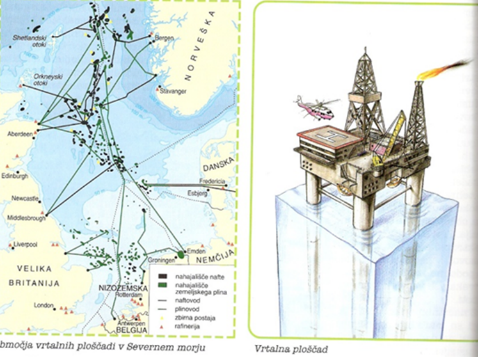 gorato površje, slabo rodovitna prst, velika gozdnatost
slabo razvito kmetijstvo
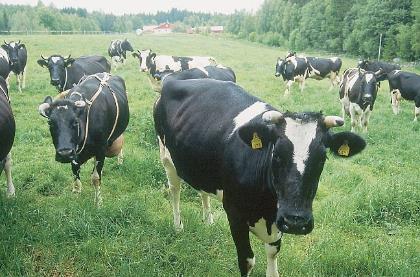 Na S živinoreja, na J tudi poljedelstvo
Danska- pomembna kmetijska vloga
pomemben evropski izvoznik hrane in prehrambenih izdelkov
svinjsko meso, mlečni izdelki, jajca
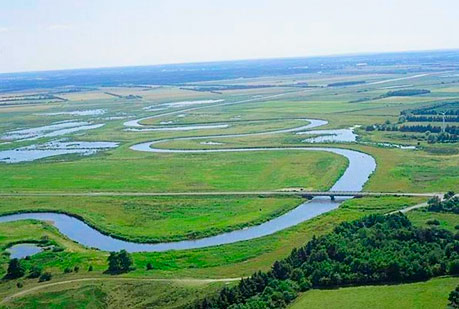 ugodne naravne razmere (relief, prst, oceansko podnebje)
družbene razmere (razvoj kmetijstva, tradicija)
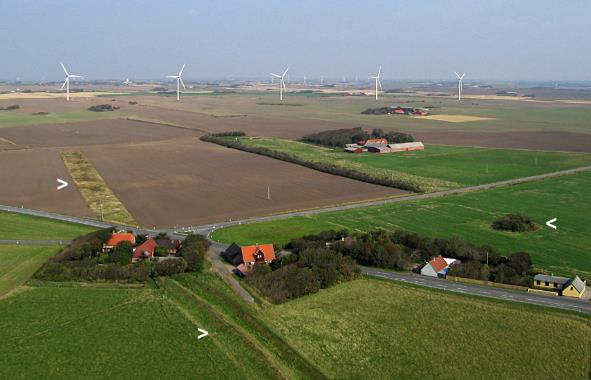 izobraženost kmetov, zadruge
pribaltske države- proizvodnja mesa, mlečni izdelki
5. Za kmetijstvo so ugodne razmere le na Danskem.
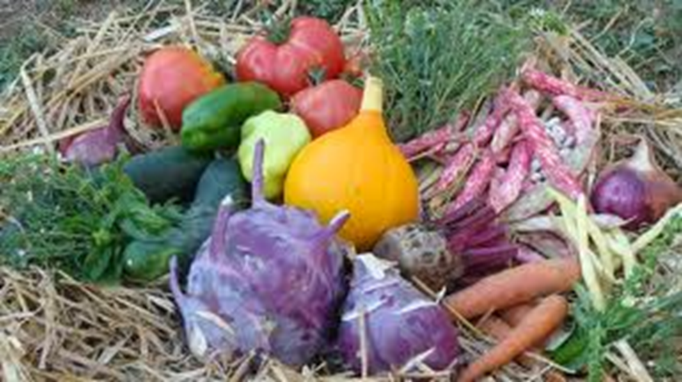 Danska, Norveška, Islandija
ribiške “velesile“
NEKOČ
DANES
prevelik ulov, ribiči iz drugih držav
razredčenje ribjih jat
omejen ulov, ribje farme
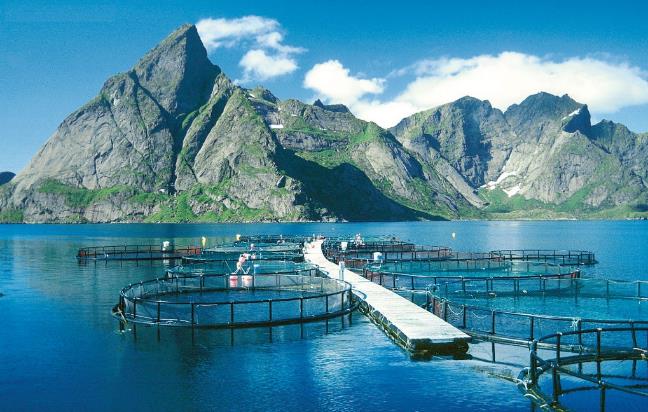 Lofoti
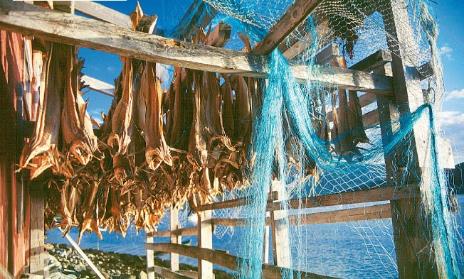 Islandija- ribe ¾ izvoza
ribolovni pas 200 morskih milj 
(370 km) okoli otoka
“ribiška vojna“ z VB
trske- polenovke (posušene)
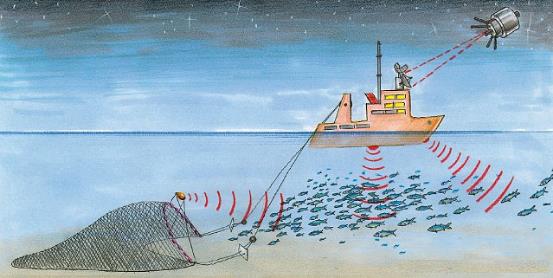 6. Danska, Norveška in Islandija so prave ribiške velesile.
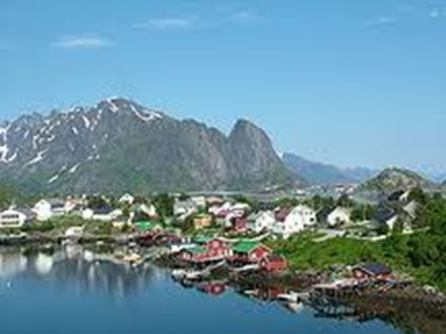 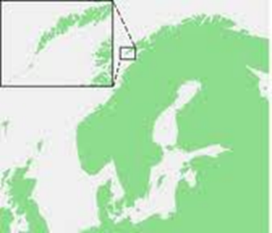